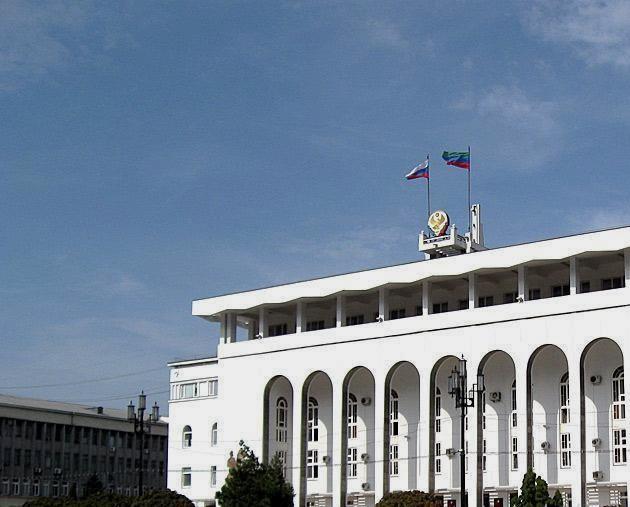 ЗАСЕДАНИЕ 
ПРАВИТЕЛЬСТВА РЕСПУБЛИКИ ДАГЕСТАН 
ОБ ИТОГАХ ЗАКУПОЧНОЙ ДЕЯТЕЛЬНОСТИ В РЕСПУБЛИКЕ ДАГЕСТАН В 2018 ГОДУ 
И ЗАДАЧАХ НА 2019 ГОД
КОМИТЕТ ПО ГОСУДАРСТВЕННЫМ ЗАКУПКАМ РЕСПУБЛИКИ ДАГЕСТАН
30 января 2019 г.
КОМИТЕТ ПО ГОСУДАРСТВЕННЫМ ЗАКУПКАМ РЕСПУБЛИКИ ДАГЕСТАН
Информация подготовлена на основании мониторинга данных единой информационной системы в сфере закупок (zakupki.gov.ru) по итогам закупок для обеспечения государственных и муниципальных нужд Республики Дагестан за 2018 год.
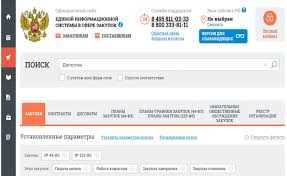 Доля контрактов, заключенных по итогам государственных закупок, централизованных через Комитет, составляет 60,3 %
Экономия по закупкам в 2017 и 2018 г.г.
2,4 %
Средний общероссийский уровень экономии 6 %
Закупки у субъектов малого предпринимательства и 
социально-ориентированных некоммерческих организаций (СМП и СОНО)
4,5 млрд. рублей
Заключено 4 388 контрактов на сумму 
4,5 млрд. рублей, или 22,8 % от общей суммы контрактов. 

При этом: по государственным закупкам   – 23,1 %, в т. ч. по централизованным 
через Комитет 		         – 36,2 %, по муниципальным 	         – 22 %. 


Вместе с тем обязательный 
минимальный объем закупок у СМП и СОНО, установленный федеральным законодательством, составляет 15 %, причем ежегодно достигаются объемы, превышающие данное значение.
%
22,8 %
15 %
Закупки у дагестанских товаропроизводителей и поставщиков
млрд. руб.
7 206 контрактов на сумму 16,2 млрд. рублей
82,2 %
от общей суммы заключенных контрактов
СРЕДНЕЕ КОЛИЧЕСТВО УЧАСТНИКОВ В ОДНОЙ ЗАКУПКЕ
СРЕДНИЙ УРОВЕНЬ 
В СУБЪЕКТАХ РФ
2,6 - 3
Основные причины низкого уровня конкуренции:
	- усложнение технических заданий, 
	- создание заказчиком препятствий поставщику 
	   при приемке товара, 
	- проблемы со своевременной оплатой контрактов, 
	- негативное отношение предпринимателей к сфере 
                закупок
СТРУКТУРА ЗАКУПОК ПО ПРЕДМЕТУ КОНТРАКТА 
(наибольшие объемы)
млрд. рублей
Объемы закупок органов исполнительной власти 
(с учетом подведомственных учреждений)
8,4
4,4
млрд. рублей
2,9
1,3
0,5
(без учета закупок у единственного поставщика)
«БИРЖЕВАЯ ПЛОЩАДКА»
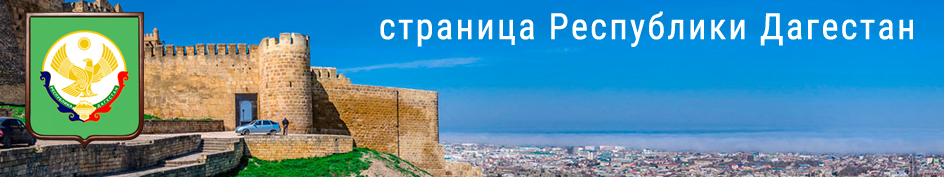 В целях повышения прозрачности и конкурентности закупок малого объема с ценой контракта до 100 тысяч рублей в 6 муниципальных образованиях в тестовом режиме внедрен электронный информационный ресурс «Биржевая площадка Республики Дагестан». 

С 2019 года планируется обязательное использование данного ресурса всеми государственными заказчиками Республики Дагестан.
8 630 контрактов
9,6 %
экономии
3,7 млн рублей экономии
34,8 млн рублей
РТС-Тендер
ТЭК-Торг
РАД
Сбербанк АСТ
В Комитет поступило около 9 тысяч заявок заказчиков 
на проведение закупок, из них 4 тысячи возвращены на доработку в связи с выявленными нарушениями и ошибками
Жалобы, признанные обоснованными Дагестанским УФАС:

	25,4 % 	от числа жалоб 
			на действия государственных заказчиков 

	16,2 % 	от числа жалоб на комиссию 
			Комитета по госзакупкам

	59 % 		от числа жалоб на действия 	
			муниципальных заказчиков
Изменения в сфере закупок Республики Дагестан, планируемые в 2019 году
3. Совершенствование контроля
4. Совершенствование закупок «малого объема»
1. Подготовка                           документации
2. Обоснование НМЦК
Заказчик самостоятельно устанавливает требования к объекту закупки, с возможностью «заточки» под своих поставщиков
Отсутствует мониторинг цен контрактов, что позволяет завысить начальную цену контракта
Отсутствует казначейское сопровождение контрактов, а так же контроль над наличием лимитов на закупку
Закупки «малого объема» (до 100 тыс. рублей) осуществляются заказчиками без проведения торгов
Положение в 
настоящее время
Внедрение портала «Биржевая площадка», обеспечивающего прозрачность и конкуренцию в «малых закупках»
Заказчик руководствуется типовой и упрощенной документацией, исключая ограничение конкуренции
1) Создание ГБУ РД «Центр организации закупок», осуществляющего мониторинг и согласование начальных цен контрактов свыше 3 млн рублей. 

2) Создание межведомственной рабочей группы
1) Казначейское  сопровождение контрактов ценой свыше 30 млн рублей.  

2) Контроль казначейства над наличием лимитов на закупку
Планируемые 
изменения
СПАСИБО ЗА ВНИМАНИЕ!
КОМИТЕТ ПО ГОСУДАРСТВЕННЫМ ЗАКУПКАМ РЕСПУБЛИКИ ДАГЕСТАН